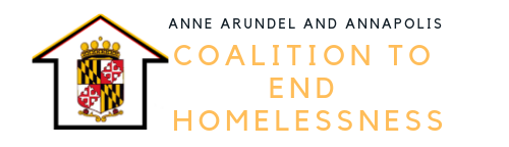 CoC FY24 Application Training
Session #1: August 8, 2024, 10:30am
Session #2: August 9, 2024, 12:00pm
Continuum of Care Program
HUD Strategic Goals
HUD Homeless Policy Priorities
Changes from the Previous NOFO
2-Year NOFO for 2024 and 2025 Competition Years

CoCs are only required to submit one CoC application that will be applicable to the FY 2024 and FY 2025 funds
Projects that are awarded FY 2024 funds may be eligible for award of FY 2025 funds using their FY 2024 application submission and are not required to apply for renewal for FY 2025 funds. 
Should there not be sufficient appropriated amounts to fully fund all FY 2025 renewal grants, grant amounts may be reduced proportionately. 
If new competitive funding becomes available for FY 2025, this NOFO may be amended and the FY 2024 - 2025 CoC Application and score may be used for the FY 2025 application selection process.
Changes from the Previous NOFO (cont.)
Project Types – Program Components
FY24 Estimated Available Funds
The Anne Arundel County CoC can apply for up to a total of $2,646,087 Annual Renewal Demand (ARD).
Tier 1 (90%) - $ 2,381,478 is non-competitive funding

***Estimated funds available for CoC Bonus Project (7%) - $168,896

***Estimated funds available for Domestic Violence (DV) Bonus Project (10%) - $241,280
Matching Funds
Application and Performance Review
All applications will be subject to two reviews:
A threshold review, ensuring that the application is complete and that all Grantee requirements have been satisfied.
A project review to determine whether CoC funded projects met spending and outcome goals.
*New applications will consider applicants’ projected success in meeting spending and outcome goals.

Project review will be based on the following metrics for renewal projects:
Prior Year Grant Administration
Grantee is up to date on invoicing by application deadline
Grantee regularly expends 100% of grant funds within grant term
System Performance Measures
HMIS Compliance
CoC projects are correctly set up in HMIS to allow for quarterly performance reviews 
Project Implementation and Reach
Projects funded with CoC funds are on track to serve projected numbers of clients and households
Project Performance Measures
CoC-funded projects meet or surpass HUD performance standards

***Grantees with noted deficiencies may receive Technical Assistance and be subject to a Performance Improvement Plan as a condition of funding.
Local Competition Key Dates*
[Speaker Notes: New applications will be entered into Esnaps by ACDS staff and returned to you for final submission
Final applications must include all match letters
Truncated timeline as the project selection must be posted for 30 days before we submit to HUD]
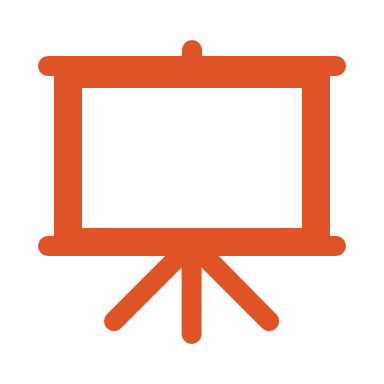 Application Components – Share Screen
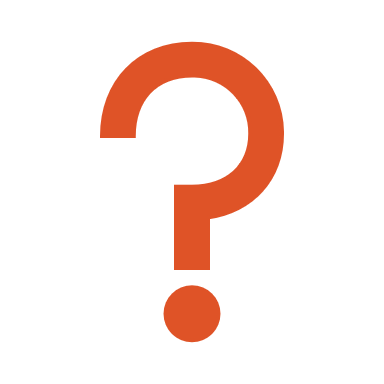 Questions?
Reminders
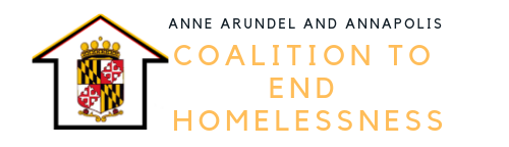 CoC FY24 Application Training
Please reach out to Hannah Breakstone with any questions:
410-222-3958
breakstoneh@gmail.com